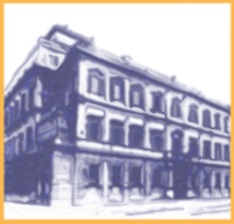 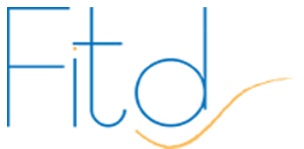 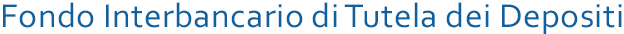 Il nuovo sistema di gestione delle crisi bancarie
Università degli Studi di Ferrara
Dipartimento di Giurisprudenza
Agenda
1.
La crisi finanziaria: le due fasi
2.2
Il secondo pilastro dell’Unione Bancaria: l’SRM
2.1
Il primo pilastro dell’Unione Bancaria: l’SSM
2.
La risposta dell’ordinamento europeo: l’Unione Bancaria
4
I sistemi di garanzia dei depositi
2.3
Il terzo pilastro dell’Unione Bancaria: il DGS unico
3
Il nuovo framework di gestione delle crisi
2
1.
La crisi finanziaria: le due fasi
3
La crisi economico-finanziaria: le due fasi
Crisi del mercato immobiliare e dei mutui subprime negli USA. Fallimento di Lehman Brothers e insolvenze bancarie a catena negli USA e in Europa. 
Interventi pubblici di salvataggio.
2007-2009
Crisi economica a livello globale
Allargamento della crisi ai debiti sovrani e alle finanze pubbliche di molti paesi, soprattutto dell’eurozona (Portogallo, Irlanda, Grecia e Italia).
Circolo vizioso rischio sovrano-rischio bancario
2011-2012
4
Gli interventi pubblici
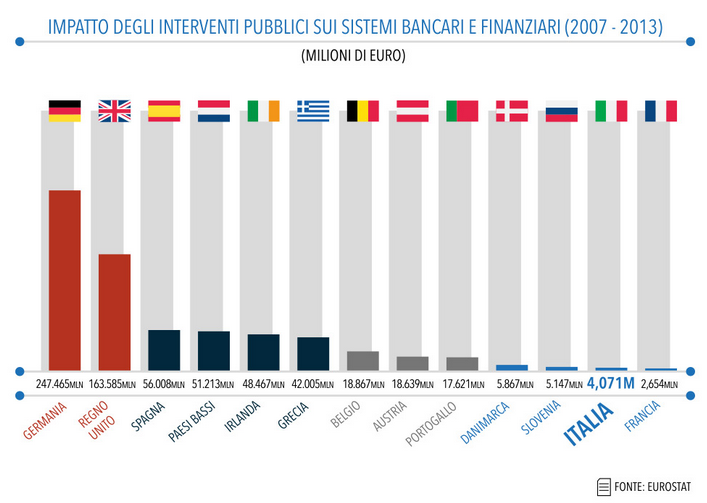 5
2.
La risposta dell’ordinamento: l’Unione Bancaria
6
La riforma della regolamentazione finanziaria
Due linee direttrici
rafforzare le regole prudenziali per prevenire le crisi bancarie

formulare regole più efficaci per la gestione delle crisi bancarie, allo scopo di ridurre i costi e l’impatto di eventuali crisi sui diversi stakeholders

evitare che il costo delle insolvenze bancarie ricada sui contribuenti
privatizzazione dei profitti -
socializzazione delle perdite
Set di regole armonizzate a livello europeo (Single rulebook)
Sistema accentrato di garanzia dei depositi
Autorità unica di vigilanza europea
(SSM - Single Supervisory Mechanism)
Autorità unica di risoluzione delle crisi e Fondo unico di risoluzione delle crisi
La risposta dell’ordinamento alla crisi finanziaria:L’Unione Bancaria: un nuovo assetto istituzionale e il single rulebook
Unione Bancaria
Network armonizzato di DGS
ESM
Progetto di EDIS
CRR (Reg. EU n. 575/2013 del 26/6/2013) e CRD IV (Direttiva 2013/36/CE del 26/6/2013) - Basilea 3
Direttiva sul risanamento e la risoluzione delle banche (BRRD) e regolamento sul sistema unico di risoluzione (SRM)
Direttiva sui sistemi di garanzia dei depositi (DGSD)
8
La nuova configurazione della safety-net nell’Unione Bancaria
Distinzione tra regolamentazione e vigilanza
Safety net
Distinzione tra vigilanza micro e macro prudenziale
Un nuovo sistema nella gestione delle crisi bancarie (risoluzione)
9
Il primo pilastro dell’Unione Bancaria: l’SSM
L’SSM è composto dalla BCE e dalle Autorità di Vigilanza (AdV) nazionali
Poteri
Vigilanza prudenziale della BCE su tutte le banche dell’area euro («one tier system»)
I Paesi non euro possono aderire su base volontaria al sistema («opt-in»)
Schema operativo
Vigilanza diretta da parte della BCE, assistita dalle AdV nazionali, sulle «significant banks» (123 gruppi bancari, 1.200 soggetti vigilati)
Vigilanza decentralizzata alle AdV nazionali sulle «less significant banks» (ca. 3.700 banche EU), con potere di avocazione da parte della BCE
Regolamentazione
Regole, metodologie e procedure di supervisione uniformi: framework regulation, Manuale e Guida di Vigilanza
Totale attivo superiore a 30 mld
Totale attivo/PIL dello Stato ospitante > 20% (con Tot. attivo> 5 mld)
Banca a rilevanza sistemica nazionale (decisione AdV confermata da BCE
criteri
Richiesta/ottenimento di assistenza finanziaria pubblica;
Decisione della BCE per gruppi con significative attività transfrontaliere
10
Il secondo pilastro: il meccanismo accentrato di gestione delle crisi
Banche degli Stati membri aderenti al SSM
Autorità Unica di Risoluzione 
(Single Resolution Board - SRB) e Autorità di risoluzione nazionali (NRAs)
Fondo Unico di Risoluzione 
(Single Resolution Fund - SRF)
L’SRB prepara i piani di risoluzione e adotta le misure di risoluzione per le banche significant e le banche cross-border;
le NRAs redigono i piani di risoluzione e assumono le misure di risoluzione per le banche less signficant;
gli Stati partecipanti possono decidere che il SRB abbia la responsabilità diretta per tutte le banche;
il SRB, in ogni caso, assume le decisioni con riferimento a tutte le banche, sia significant sia less significant, qualora la risoluzione comporti il ricorso al SRF;
Il SRB ha sottoscritto con la BCE un MoU per la cooperazione e lo scambio di informazioni.
Si applicano le regole e gli strumenti previsti dalla BRRD
11
Il Fondo unico di risoluzione (SRF)
Una soluzione di compromesso: Intergovernmental Agreement (IGA) on the transfer and mutualisation of contributions to the SRF
suddivisione del fondo unico in compartimenti nazionali destinati a esaurirsi al termine del periodo transitorio di 8 anni (progressiva mutualizzazione delle risorse);
definizione del funzionamento del SRF e del meccanismo di mutualizzazione delle risorse (40% il primo anno, 20% il secondo e in quote costanti fino all’8° anno);
Compartimenti nazionali
Avvio del SRF: 1/01/2016
Primo trasferimento contribuzioni al SRF: entro 30/06/2016 (o 6 mesi dopo entrata in vigore IGA). Trasferimento contribuzioni 2015: entro 31/01/2016.
IGA: firma 21/05/2014 (26 su 28 Stati UE; non hanno aderito Regno Unito e Svezia); l’IGA è entrato in vigore l’1/01/2016, dopo la conclusione dei processi di ratifica entro il 30/11/2015 da parte di tanti Stati aderenti rappresentanti il 90% dei voti.
SRF
Mutualizzazione in otto anni
12
Il terzo pilastro dell’Unione Bancaria: Il sistema unico di garanzia dei depositi
DGS Unico
Network armonizzato di DGS
Direttiva 2014/49/UE
(DGSD)
Decreto legislativo  n. 30/2016
EDIS
Proposta legislativa 
24/11/2015
13
3.
Il nuovo framework di gestione delle crisi
14
Liquidazione coatta amministrativa
Inclusa amministrazione straordinaria
Le nuove regole di gestione delle crisi: un approccio integratoLa logica della prevenzione
BRRD
Decreti 180/2015  e 181/2015
Fondi di 
risoluzione
Piani di risanamento
Piani di risoluzione
15
Il recepimento delle direttive in Italia
Legge di delegazione europea 2014  legge n. 114 del 9/07/2015
DGSD
BRRD
Decreti legislativi n. 180 e 181 del 16 novembre 2015
Decreto legislativo n. 30 del 15 febbraio 2016
16
Le misure preparatorie
17
Le misure preparatorie
Le banche, soprattutto quelle di rilevanza sistemica, sono chiamate    
a predisporre, quando in vita, piani di emergenza al fine di essere
preparate a fronteggiare condizioni avverse
Recovery Plans
Resolution Plans
volti a realizzare un’ordinata 
risoluzione della banca 
in caso di insolvenza
Prevede l’adozione di misure 
volte al riequilibrio della
situazione patrimoniale e
finanziaria della banca
Artt. 96-quater e seg. TUB
Art. 159-bis TUB            (D.lgs. 181/2015)
Artt. 7-16 
Artt. 102-104 
D.lgs. 180/2015
18
Caratteri principali dei recovery e resolution plans
I recovery and resolution plans devono: 
tener conto dei differenti scenari di stress finanziario
essere regolarmente aggiornati 
essere definiti sia a livello di gruppo sia a livello individuale nel gruppo
La disciplina è disposta per: 
le banche italiane e le succursali italiane di banche extracomunitarie;
le società italiane capogruppo di un gruppo bancario e le società facenti parte di tale gruppo; 
le società incluse nella vigilanza consolidata (società bancarie, finanziarie e strumentali non comprese in un gruppo bancario, ma controllate dalla persona fisica o giuridica che controlla un gruppo bancario ovvero una singola banca; società che controllano almeno una banca).
19
Il piano di risanamento: l’adozione
Il piano di risanamento
Dispositivo di governance 
Integrato nei processi aziendali (RAF, ICAAP, ILAAP)

Chi lo redige?
Le banche non appartenenti a gruppo
La capogruppo redige il piano di risanamento di gruppo
Salvo diversa disposizione della Banca d’Italia, le banche appartenenti a un gruppo bancario non sono tenute a dotarsi di un piano di risanamento

Chi lo approva?
L’organo amministrativo della banca o della capogruppo lo sottopone all’autorità di vigilanza per la valutazione (art. 69-sexies). È trasmesso anche all’autorità di risoluzione (verifica ai fini della risoluzione)

Il piano è riesaminato e, se necessario, aggiornato almeno annualmente
Adozione
Contenuto
Valutazione
20
Regime transitorio
Il piano di risanamento: il contenuto
Sintesi dei contenuti: elementi fondamentali del piano, della capacità complessiva di risanamento e degli ultimi cambiamenti intervenuti;
Azioni su capitale e liquidità per mantenere e ripristinare l’equilibrio patrimoniale e finanziario; misure per conservare i fondi propri;
Stima dei tempi necessari per l’esecuzione di ciascun aspetto sostanziale del piano, descrizione di eventuali impedimenti sostanziali;
Individuazione delle funzioni essenziali e delle azioni e strategie per ripristinare la solidità finanziaria;
Descrizione di: procedure per determinare valore e trasferibilità di linee, operazioni e attività; integrazione della pianificazione nella struttura di governo societario; politiche e procedure di approvazione;
Accesso adeguato a fonti di finanziamento di emergenza e forme di assistenza della BCE (con individuazione attività stanziabili a garanzia);
Quadro di indicatori, nel quale siano identificati i casi per l’adozione delle opportune  misure del piano;
Dispositivi e misure volti a: ridurre rischio e leva finanziaria; assicurare  la continuità di accesso a infrastrutture di mercato e la continuità dei processi operativi; agevolare la vendita di attività o linee;  ristrutturare passività o linee; assicurare la continuità dei processi; individuare misure preparatorie per agevolare l’attuazione del piano, tra cui quelle atte a consentire la ricapitalizzazione tempestiva; 
Misure che la banca o il gruppo può adottare ove sussistano le condizioni per un intervento precoce;
Piano di comunicazione: strategia di disclosure, interna e esterna.

Il piano  non presuppone né contempla l’accesso a un sostegno finanziario pubblico straordinario; può includere forme di sostegno finanziario intra-gruppo
Il piano di risanamento
Adozione
Contenuto
Valutazione
21
Il piano di risanamento: la valutazione
Il piano di risanamento
Chi lo valuta?
L’autorità di vigilanza (Banca d’Italia, BCE) = verifica la completezza e l’adeguatezza del piano.
Se emergono carenze o impedimenti al conseguimento delle finalità del piano:
Adozione
Richiede alla banca o alla capogruppo:
presentare piano modificato
apportare modifiche specifiche
Ordina misure specifiche alla banca/gruppo bancario:
attività
struttura organizzativa
forma societaria
altre misure
Contenuto
Il piano di risanamento è trasmesso all’autorità di risoluzione per la formulazione di eventuali raccomandazioni sui profili rilevanti per la risoluzione della banca o del gruppo bancario.
Valutazione
22
Il sostegno finanziario di gruppo
Una banca italiana o una capogruppo, le società italiane ed estere del gruppo e le altre società incluse nella vigilanza consolidata (società bancarie, finanziarie e strumentali non comprese in un gruppo bancario, ma controllate dalla persona fisica o giuridica che controlla un gruppo bancario ovvero una singola banca) possono concludere un accordo per fornirsi sostegno finanziario, qualora si realizzino i presupposti di un intervento precoce. 
Il sostegno finanziario può essere concesso in forma di finanziamento, di prestazione di garanzia o mediante la messa a disposizione di beni o attività da utilizzare come garanzia reale o finanziaria (o combinazione di tali forme).
Accordo di gruppo
Il progetto di accordo è autorizzato dalla Banca d’Italia, congiuntamente con le altre autorità competenti sulle banche comunitarie aderenti all’accordo.
In seguito all’autorizzazione, il progetto di accordo è sottoposto all’approvazione dell’assemblea straordinaria dei soci di ciascuna società del gruppo che vi aderisce.
Approvazione
Il sostegno finanziario di gruppo è concesso se:
pone sostanziale rimedio alle difficoltà finanziarie del beneficiario;
ripristina la stabilità finanziaria del gruppo o di una delle società del gruppo;
non mette a repentaglio la liquidità di chi lo fornisce;
non minaccia la stabilità del sistema finanziario;
Non pregiudica la risolvibilità della società del gruppo che lo fornisce.
Condizioni per il sostegno
23
[Speaker Notes: Significant banks:
Totale attivo superiore a € 30 miliardi; 
Rapporto tra totale attivo e PIL dello Stato ospitante superiore del 20% (con totale attivo di almeno 5 mld); 
qualificazione di banca a rilevanza sistemica nazionale da parte dell’AdV nazionale e confermata da BCE 
       a seguito di valutazione della banca;
Richiesta/ottenimento di assistenza finanziaria pubblica;
Decisione della BCE per gruppi con significative attività transfrontaliere.]
Il piano di risoluzione: l’adozione
Piano di risoluzione
Chi lo redige?
Adozione
Individuale
La Banca d’Italia, sentita la BCE se è l’autorità competente, per ciascuna banca non sottoposta a vigilanza su base consolidata. 
Sono sentite anche le autorità di risoluzione degli Stati con succursali significative della banca.
Gruppo
La Banca d’Italia, quando è l’autorità di risoluzione di gruppo. 
Sono sentite le autorità di risoluzione e le autorità competenti degli Stati membri in cui sono stabilite succursali significative e le autorità di vigilanza su base consolidata.
Il collegio di risoluzione, quando il gruppo ha società aventi sede legale in altri Stati membri.
Contenuto
Valutazione di risolvibilità
Rimozione impedimenti alla risolvibilità
Il piano è riesaminato e, se necessario, aggiornato almeno annualmente.
24
Il piano di risoluzione: il contenuto                                                       (1/2)
Regime transitorio
Piano di risoluzione
Adozione
Il piano di risoluzione tiene conto di diversi scenari, tra cui l’ipotesi che il dissesto sia idiosincratico o si verifiche in un momento di instabilità finanziaria più ampia o al ricorrere di eventi a carattere sistemico.
Il piano è redatto sulla base di valutazioni eque e prudenti.
Contenuto
Non presuppone:
misure di sostegno finanziario pubblico straordinario, fatto salvo l’utilizzo dei fondi di risoluzione;
assistenza di liquidità di emergenza dalla banca centrale;
assistenza di liquidità  dalla banca centrale che preveda garanzie, durata e tasso di interesse non standard
Valutazione di risolvibilità
Indica modalità e tempistica con cui, nelle situazioni previste dal piano, la banca può chiedere di ricorrere a forme di assistenza della BCE e identifica le attività che potrebbero essere fornite a garanzia.
Rimozione impedimenti alla risolvibilità
Contiene, oltre a quelle previste, ogni altra informazione richiesta dalla Banca d’Italia e da Regolamenti della Commissione europea.
25
Il piano di risoluzione: il contenuto                                                       (2/2)
Regime transitorio
Piano di risoluzione
Individuale
Sintesi degli elementi fondamentali del piano e dei cambiamenti sostanziali della banca rispetto all’ultima versione; 
Separabilità delle funzioni essenziali nella misura necessaria;
Stima dei tempi necessari per eseguire ogni aspetto del piano; 
Descrizione di: valutazione di risolvibilità; misure per rimuovere gli impedimenti; dispositivi idonei a garantire l’aggiornamento delle informazioni a disposizione di BI; operazioni e sistemi essenziali per assicurare la continuità di funzionamento dei processi;
Modalità di finanziamento delle azioni di risoluzione;
Descrizione e impatto delle strategie di risoluzione e piano di comunicazione;
Requisito minimo di passività soggette a bail-in.
Adozione
Gruppo
Azioni di risoluzione rivolte alle singole componenti del gruppo, anche mediante azioni coordinate nei confronti di più componenti;
Coordinamento dei poteri e delle azioni di risoluzione fra i paesi UE; 
Coordinamento fra le autorità europee e quelle dei Paesi terzi;
Misure, tra cui separazione giuridica ed economica di funzioni o linee di business, necessarie per agevolare la risoluzione di gruppo;
Modalità di finanziamento della risoluzione, compresa la equa ripartizione dell’onere tra i diversi paesi.
Contenuto
Valutazione di risolvibilità
Rimozione impedimenti alla risolvibilità
26
Il piano di risoluzione: la valutazione della risolvibilità                    (1/2)
Piano di risoluzione
Una banca è risolvibile quando, anche in presenza di situazioni di instabilità finanziaria generalizzata o di eventi sistemici, può essere assoggettata a liquidazione coatta amministrativa o a risoluzione, minimizzando le conseguenze negative significative per il sistema finanziario italiano, di altri Stati membri o dell’Unione europea e nella prospettiva di assicurare la continuità delle funzioni essenziali


Obiettivo della valutazione 
Identificare i fattori che incidono sulla risolvibilità della banca o del gruppo e individuare le azioni per rimuovere gli impedimenti alla risolvibilità. 
Fattori sia esogeni sia endogeni, relativi alla banca o al gruppo.
Adozione
Contenuto
Valutazione di risolvibilità
Rimozione impedimenti alla risolvibilità
27
Il piano di risoluzione: la valutazione della risolvibilità                    (2/2)
Piano di risoluzione
Chi la effettua?
Banca individuale: la Banca d’Italia, sentita la BCE quando è l’autorità competente, in occasione della preparazione e dell’aggiornamento del piano di risoluzione; se ritiene la banca non risolvibile, lo comunica all’EBA. In tal caso, l’obbligo di predisporre/aggiornare il piano è sospeso fino alla definitiva individuazione delle misure per rimuovere gli impedimenti sostanziali alla risolvibilità.
Gruppo: la Banca d’Italia quando è l’autorità di risoluzione di gruppo, sentite le autorità di vigilanza su base consolidata e individuale e le autorità di risoluzione e competenti degli Stati terzi aventi succursali del gruppo.


La valutazione non fa affidamento su: sostegno finanziario pubblico straordinario; assistenza di liquidità di emergenza dalla banca centrale; assistenza di liquidità dalla banca centrale con garanzie, durata e tasso di interesse non standard.
Adozione
Contenuto
Valutazione di risolvibilità
Rimozione impedimenti alla risolvibilità
28
Il piano di risoluzione: la rimozione degli impedimenti alla risolvibilità
Se a seguito della valutazione di una banca o di un gruppo risultano impedimenti sostanziali alla loro risolvibilità, la Banca d’Italia ne dà comunicazione alla banca stessa, alla BCE se questa è l’autorità competente, nonché alle autorità di risoluzione degli Stati membri in cui sono stabilite succursali significative
Misure di rimozione degli impedimenti alla risolvibilità
modifica o adozione di accordi di finanziamento infragruppo o con terzi; 
limite al livello massimo di esposizione ai rischi, individuali e aggregati; 
fornitura (anche periodica) di informazioni rilevanti ai fini della risoluzione; 
cessione o dismissione di beni o rapporti giuridici; 
limitazione, sospensione o cessazione di attività, linee di business, vendita di prodotti. 
Nei casi più gravi possono essere imposte: 
modifiche alla forma giuridica o alla struttura operativa della banca o di società del gruppo o alla struttura del gruppo; 
alla società che controlla la banca, la creazione di società intermedia che controlli la banca, per evitare conseguenze negative su componenti non finanziarie del gruppo;
emissione di passività ammissibili.
Piano di risoluzione
Adozione
Contenuto
Valutazione di risolvibilità
Rimozione impedimenti alla risolvibilità
29
Le misure di intervento precoce
30
Misure di intervento precoce                                                                 (1/2)
La Banca d’Italia può:
Qualora risultino (o si prevedano) violazioni dei requisiti prudenziali
Richiedere alla banca o alla capogruppo di un gruppo bancario di attuare, anche parzialmente, le misure del piano di risanamento adottato o di preparare un piano per negoziare la ristrutturazione del debito con tutti o alcuni i creditori secondo il piano di risanamento, ove applicabile, o di modificare la forma societaria.
Nell’esercizio di tale potere, può:
 richiedere l’aggiornamento del piano di risanamento, ove le condizioni che hanno condotto all’intervento precoce divergano rispetto alle ipotesi ivi contemplate;
 fissare un termine per l’attuazione del piano e l’eliminazione delle cause che formano presupposto dell’intervento precoce.
D.lgs. 181/2015, art. 69-octiesdecies e seguenti
31
Misure di intervento precoce                                                                 (2/2)
La Banca d’Italia può:
Qualora risultino gravi violazioni di disposizioni legislative, regolamentari o statutarie o gravi irregolarità nell’amministrazione ovvero quando il deterioramento della situazione della banca o del gruppo bancario sia particolarmente significativo e le misure di cui sopra o gli interventi previsti agli artt. 53-bie e 67-ter non siano sufficienti a porre rimedio alla situazione
Disporre la rimozione o ordinare il rinnovo di tutti i componenti degli organi con funzione di amministrazione e controllo delle banche e delle società capogruppo.
Ordinare la rimozione di uno o più componenti dell’alta dirigenza.
D.lgs. 181/2015, art. 69-octiesdecies e seguenti
Disporre in ogni momento l’amministrazione straordinaria della banca o della capogruppo (art. 70) o nominare commissari in temporaneo affiancamento (art. 75-bis, al ricorrere dei medesimi presupposti dell’AS)
Rimuovere singoli esponenti aziendali ai sensi degli artt. 53-bis, comma 1, lett e) e 67-ter, comma 1, lett. a), se sufficiente a porre rimedio alla situazione
32
Le misure di gestione delle crisi
Riduzione e conversione di strumenti di capitale
1
Risoluzione
2
Liquidazione coatta amministrativa
3
33
I presupposti oggettivi comuni  (art. 17)
Irregolarità nell’amministrazione o violazioni di disposizioni legislative, regolamentari o statutarie che regolano l’attività della banca di gravità tale che giustificherebbero la revoca dell’autorizzazione
Perdite patrimoniali di eccezionale gravità, tali da privare la banca dell’intero patrimonio o di un importo significativo di esso
Attività inferiori alle passività
La banca non è in grado di pagare i propri debiti alla scadenza
Elementi oggettivi indicano che una o più delle condizioni precedenti si realizzeranno nel prossimo futuro
E’ prevista l’erogazione di sostegno finanziario pubblico straordinario a favore della banca
La banca è in dissesto o 
a rischio di dissesto
1
Non possono ragionevolmente prospettarsi misure alternative che permettano di superare lo stato di dissesto o rischio di dissesto in tempi adeguati
(tra cui: intervento di uno o più soggetti privati o di un sistema istituzionale o un’azione di vigilanza, che può includere misure di intervento precoce o l’AS)
2
34
Individuazione della procedura di gestione della crisi (art. 20)
è disposta alternativamente nei confronti della banca:
Al ricorrere congiunto dei due presupposti
La riduzione o la conversione di azioni, altre partecipazioni e strumenti di capitale messi dalla banca (burden sharing), quando ciò consente di rimediare allo stato di dissesto o di rischio di dissesto
La risoluzione o la liquidazione coatta amministrativa della banca se la misura di riduzione o conversione (burden sharing) non consente di rimediare allo stato di dissesto o di rischio di dissesto.
La risoluzione è disposta quando la Banca d’Italia ha accertato la sussistenza dell’interesse pubblico
35
Misure applicabili anche se non sono state precedentemente adottate misure di intervento precoce o l’AS
La riduzione e conversione di azioni, altre partecipazioni e strumenti di capitale (art. 27)
1
La Banca d’Italia può disporre la riduzione o conversione di azioni, altre partecipazioni e strumenti di capitale emessi dalla banca:
Indipendentemente dall’avvio della risoluzione o della liquidazione coatta amministrativa, quando ciò consente di rimediare allo stato di dissesto o di rischio di dissesto, anche in combinazione con l’intervento di uno o più soggetti terzi, incluso un sistema di garanzia dei depositi
In combinazione con un’azione di risoluzione, quando il programma di risoluzione prevede misure che comportino per azionisti e creditori la riduzione di valore dei loro diritti o la conversione in capitale; in tal caso, essa è disposta immediatamente prima o contestualmente all’applicazione di tali misure.
36
La risoluzione
2
Continuità funzioni aziendali
Stabilità finanziaria
Prevenzione del contagio
Market discipline
Min. ricorso fondi pubblici
Protezione dep. garantiti
Tutela fondi e attività clienti
Shareholders first
Burden sharing
Sost. Management
Par condicio creditorum
No creditor worse-off
Salvaguardia dep. garantiti e diritti creditori
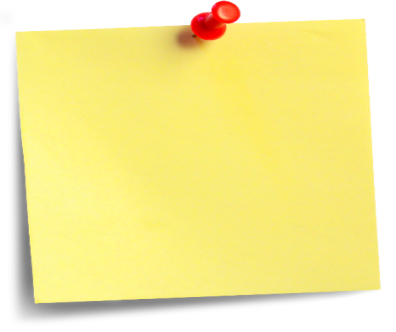 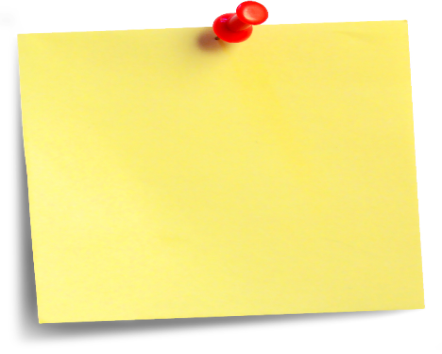 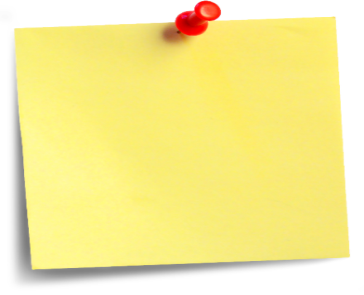 Principi 
generali
Presupposti 
oggettivi
Obiettivi
Failing or likely to fail
Non prevedibile che alcuna azione privata eviti il fallimento
Interesse pubblico
37
Bail-in
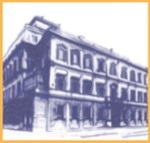 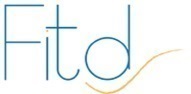 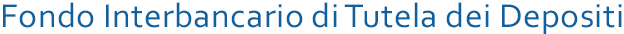 La risoluzione: gli strumenti
interventi per lasciare in vita la banca insolvente come entità giuridica autonoma
Art. 48 e seguenti
Going concern
Interventi che comportano il venir meno della banca come entità giuridica e la sua ristrutturazione attraverso la cessione
Art. 40 e seguenti
Bridge bank
Bad bank-good bank separation
Art. 45 e seguenti
Sale of business
Art. 42 e seguenti
Gone concern
38
Strumenti pubblici di stabilizzazione 
(supporto con capitale pubblico, 
acquisizione temporanea della proprietà)
Chi paga il costo della crisi?
Settore privato
Bail-in
Azionisti e creditori della banca
Requisito MREL
Fondo di risoluzione
Sistemi di garanzia dei depositi
La principale innovazione della BRRD
Intervento pubblico?
39
La principale innovazione della BRRD: il bail-in
Le Autorità hanno il potere di svalutare o cancellare le somme esigibili di creditori non garantiti della banca in crisi e di convertirle in capitale, al fine di ricapitalizzare la banca e consentirne la ristrutturazione in uno scenario di continuità (going concern).
elementi del common equity tier 1 fino all’intero ammontare;
 se a) non è sufficiente a ripianare le perdite, strumenti di tier 1 nella misura necessaria e fino all’intero ammontare;
 se a) e b) non sono sufficienti a ripianare le perdite, strumenti di tier 2 nella misura necessaria e fino all’intero ammontare;
 se a), b) e c) non sono sufficienti a ripianare le perdite, debiti subordinati che non siano tier 1 o tier 2 secondo la gerarchia delle ordinarie procedure di insolvenza;
 se non ancora sufficiente a ripianare le perdite, tutte le altre passività assoggettabili secondo la gerarchia delle ordinarie procedure di insolvenza.
40
Il bail-in può essere applicato dal 1° gennaio 2016
Le esclusioni permanenti dal bail-in                                                     (1/2)
Art. 49
Depositi protetti
Passività garantite, incluse le obbligazioni bancarie garantite, le passività derivanti da contratti derivati di copertura dei rischi dei crediti e dei titoli ceduti a garanzia delle obbligazioni, nel limite del valore delle attività poste a garanzia delle stesse, nonché le passività nei confronti dell’amministrazione tributaria ed enti previdenziali, se i relativi crediti sono assisiti da privilegio o altra causa legittima di prelazione
Qualsiasi obbligo derivante dalla detenzione dal parte dell’ente in risoluzione di disponibilità dei clienti, inclusa la disponibilità detenuta nella prestazione di servizi/attività di investimento e accessori ovvero da e per conto di OICR o fondi di investimento alternativi, a condizione che questi clienti siano protetti nelle procedure concorsuali applicabili
Qualsiasi obbligo sorto per effetto di un rapporto fiduciario tra l’ente in risoluzione e un terzo, in qualità di beneficiario, a condizione che quest’ultimo sia protetto nelle procedure concorsuali applicabili
41
Le esclusioni permanenti dal bail-in                                                     (2/2)
Art. 49
Passività con durata originaria inferiore a 7 gg nei confronti di un sistema di pagamento o di regolamento di titoli o di una controparte centrale, nonché dei suoi gestori o partecipanti, purché le passività derivino dalla partecipazione dell’ente in risoluzione ai sistemi
Passività con durata originaria inferiore a 7 gg nei confronti di banche o SIM non facenti parte del gruppo della banca in risoluzione
Passività nei confronti dei dipendenti, limitatamente alle passività riguardanti la retribuzione fissa, i benefici pensionistici o altra componente fissa della remunerazione
Passività nei confronti di fornitori di beni o servizi necessari per il normale funzionamento dell’ente in risoluzione
Passività nei confronti di sistemi di garanzia dei depositanti, limitatamente ai contributi dovuti dalla banca in risoluzione per l’adesione ai sistemi
42
Le esclusioni facoltative dal bail-in                                                       (1/2)
Possono eccezionalmente essere escluse, del tutto o in parte dall’applicazione del bail-in passività diverse da quelle escluse in via permanente, al verificarsi di una delle seguenti condizioni:
Art. 49
Non sarebbe possibile applicare il bail-in a tali passività in tempi ragionevoli
L’esclusione è strettamente necessaria e proporzionata per: i) assicurare la continuità delle funzioni essenziali e delle principali linee di operatività della banca in risoluzione, in modo da consentirgli di preservare la propria operatività o la fornitura di servizi chiave;  o ii) evitare un contagio che perturberebbe gravemente il funzionamento dei mercati finanziari e delle infrastrutture di mercato con gravi ricadute negative sull’economia di uno Stato membro o dell’UE
L’inclusione di tali passività nell’applicazione del bail-in determinerebbe una distruzione di valore tale che gli altri creditori sopporterebbero perdite maggiori rispetto a quelle che subirebbero in caso di esclusione di tali passività dal bail-in
43
Le esclusioni facoltative dal bail-in                                                       (2/2)
Le esclusioni facoltative sono disposte avendo riguardo a:
Art. 49
Il principio secondo cui a essere incisi dalle perdite sono prima gli azionisti e successivamente i creditori, secondo il rispettivo ordine di priorità applicabile in sede concorsuale
La capacità di assorbimento delle perdite della banca in risoluzione che ne risulterebbe, la necessità di mantenere risorse adeguate per il finanziamento di altre procedure di risoluzione e la natura dei titolari delle passività, ivi inclusi i titolari dei depositi
Le perdite che le passività escluse avrebbero dovute assorbire sono trasferite, alternativamente o congiuntamente: i) sui titolari delle altre passività soggette a bail-in mediante la loro riduzione o conversione in capitale, fatto salvo il no-worse-off; ii) sul fondo di risoluzione, che effettua conferimenti al capitale della banca in misura almeno sufficienti a portare a zero il patrimonio netto o a ripristinare il coefficiente di capitale primario di classe 1
44
La capacità di assorbimento delle perditeMinimum requirement of own funds and eligible liabilities (MREL)
Le banche devono, in ogni momento, rispettare un requisito minimo, espresso come: rapporto tra l’ammontare di passività assoggettabili e fondi propri rispetto al totale delle passività incluso il capitale.
l’EBA definisce gli standard tecnici per specificare il criterio di valutazione per determinare, per ciascuna banca, un requisito minimo di capitale e passività assoggettabili, inclusi i debiti subordinati e i debiti non garantiti con una durata residua inferiore a 12 mesi assoggettabili al bail-in e quelli qualificabili come capitale in base al CRR;
gli stati membri possono definire criteri aggiuntivi per la determinazione del requisito;
il requisito minimo è determinato per ciascuna banca dall’autorità di risoluzione, in consultazione con la vigilanza, tenendo in considerazione specifici criteri;
il requisito si applica a livello individuale e consolidato (nel qual caso è determinato dall’autorità di risoluzione di gruppo).
45
Il fondo di risoluzione nella BRRD
per ciascuna banca: 
rapporto tra l’ammontare delle sue passività, al netto di fondi propri e depositi garantiti, rispetto al totale delle passività, al netto di fondi propri e depositi garantiti, di tutte le banche autorizzate nel paese
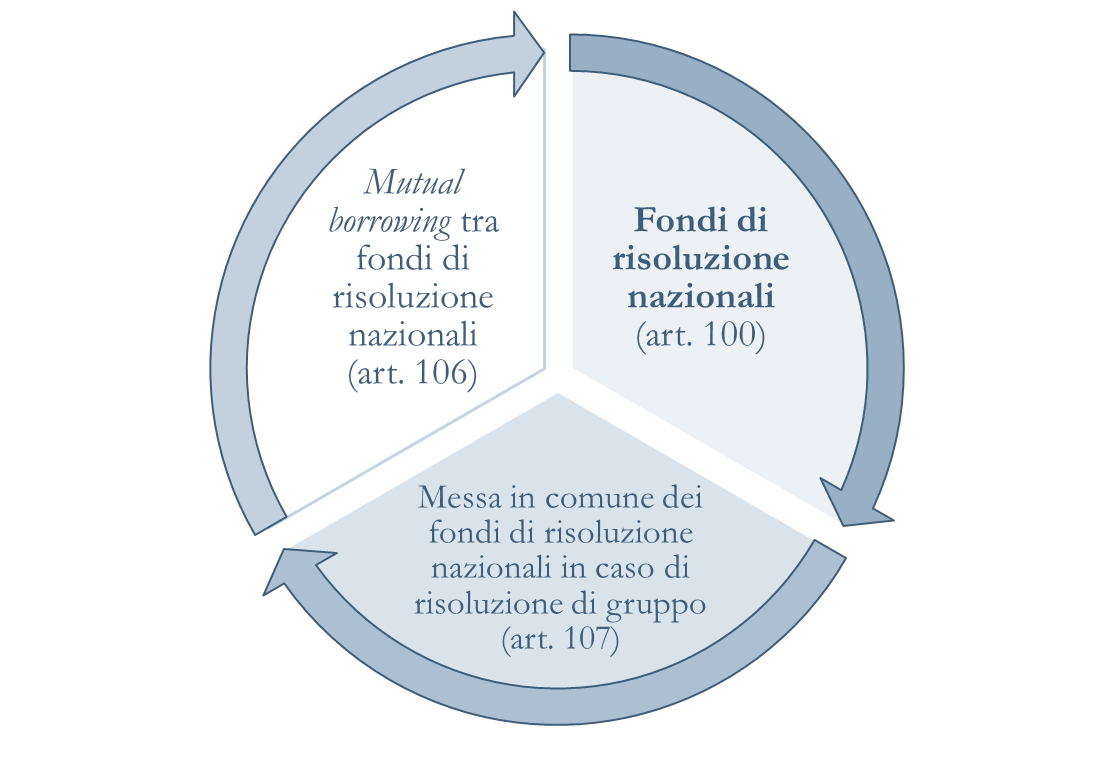 Contribuzioni
D.lgs. 180/2015, artt. 78-84
Contribuzioni annuali ex-ante fino a un livello-obiettivo pari almeno all’1% dei depositi protetti totali (fino al 30% in impegni irrevocabili di pagamento, ove introdotti)
Sistema europeo dei meccanismi di finanziamento
Contribuzioni straordinarie ex-post fino a tre volte le contribuzioni ordinarie annuali (se ex-ante insufficiente)
Forme alternative di finanziamento se entrambi insufficienti (o contribuzione straordinaria non  immediatamente accessibile), nella forma di prestiti o altro tipo di sostegno da istituzioni, intermediari finanziari e terzi
46
La liquidazione coatta amministrativa (artt. 80 e ss. TUB)
3
I presupposti oggettivi
La liquidazione coatta amministrativa delle banche può essere disposta, anche quando ne sia in corso l’amministrazione straordinaria, se ricorrono i presupposti dell’art. 17, ma non quelli per la risoluzione ex art. 20, comma 2
Interesse pubblico
Dissesto o rischio di dissesto
a)
Non si possono ragionevolmente prospettare misure alternative che permettano di superare  la situazione sub a) in tempi adeguati, tra cui l’intervento di uno o più soggetti privati o di un IPS, o un’azione di vigilanza, che può includere misure di intervento precoce o l’AS.
b)
47
La liquidazione coatta amministrativa (artt. 80 e ss. TUB)
Il dissesto o rischio di dissesto
I presupposti oggettivi
Irregolarità nell’amministrazione o violazioni normative che giustificherebbero la revoca dell’autorizzazione
Perdite patrimoniali di eccezionale gravità
Attuali 
o prospettiche
Attività inferiori alla passività
La banca non è in grado di pagare i propri debiti
Prevista erogazione di sostegno finanziario pubblico straordinario
48
La liquidazione coatta amministrativa
Gli effetti
sull’impresa, sui creditori, sui rapporti giuridici preesistenti
Corrispondente al fallimento per le imprese ordinarie

Crisi irreversibili  (l’impresa  non è in grado di proseguire l’attività)
Il procedimento: Banca d’Italia e ministero dell’Economia  e delle Finanze
Le finalità
Estinzione dell’impresa come autonomo soggetto giuridico
Espulsione dell’impresa dal mercato, assicurando  l’ordinata definizione dei rapporti giuridici in corso
49
La liquidazione coatta amministrativa
Le funzioni dei commissari liquidatori
Cessione in blocco
50
4.
I sistemi di garanzia dei depositi
51
Un network armonizzato di sistemi di garanzia                                 (1/2)
100.000 euro per depositante e per banca
Art. 96-bis.1
Definizione di deposito e lista esclusioni (obbligatoria)
Art. 96-bis.2
Da 20 a 7 gg lavorativi
Contribuzioni ex-ante, contribuzioni straordinarie, forme alternative di finanziamento; mutual borrowing volontario
Art. 96.2
Operativo per il FITD già da novembre 2015 (eccetto mutual borrowing)
52
Un network armonizzato di sistemi di garanzia                                 (2/2)
Art. 96-bis.3
Prove di resistenza effettuate con regolarità, almeno ogni tre anni
Art. 96-bis.4
Diritto dei DGS a richiedere                 in ogni momento alle aderenti  tutte le informazioni necessarie al payout; contrassegno da parte delle banche sui depositi per l’immediata identificazione.
Art. 3
Obbligo delle banche di           informare i depositanti sulla garanzia del DGS cui aderiscono, alla sottoscrizione del contratto in base al modello informativo standardizzato, inviato almeno annualmente anche con gli estratti conto;  website del DGS
53
Il nuovo meccanismo di funding
D.lgs. 30/2016
Dotazione finanziaria 
0,8% depositi protetti totali entro il 3/07/2024
Contribuzioni periodiche
Piano di accumulo delle risorse
Investimento delle risorse
Meccanismo di reintegro delle risorse finanziarie disponibili
Contribuzioni straordinarie
         qualora le risorse finanziarie disponibili siano insufficienti  per il payout; massimo 0,5% dei depositi protetti per anno di calendario
Fonti di finanziamento alternative 
per fare fronte alle obbligazioni derivanti dagli interventi, altre fonti e modalità di finanziamento anche a medio termine
Contribuzioni commisurate ai depositi protetti e risk-based
54
Il terzo pilastro dell’Unione Bancaria: il progetto di European Deposit Insurance System (EDIS)
EDIS
Processo graduale di mutualizzazione delle risorse e di centralizzazione delle decisioni
Proposta legislativa della Commissione europea del 24 novembre 2015
Riassicurazione
Tre fasi
Sistema di riassicurazione a livello europeo
Coassicurazione
Piena mutualizzazione
55
Gli interventi dell’EDIS: un mandato ristretto
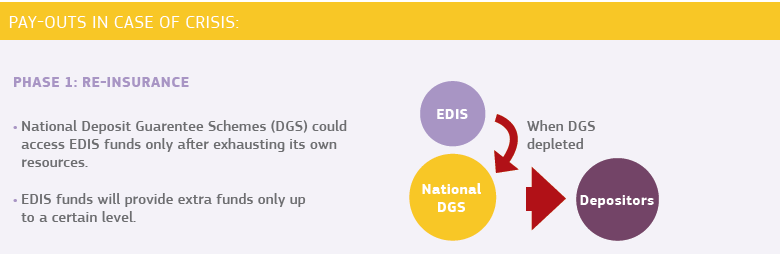 Ma la DGSD cosa prevede?
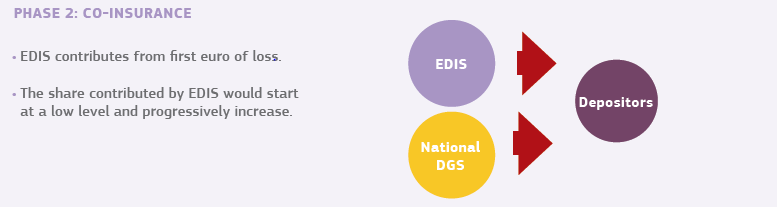 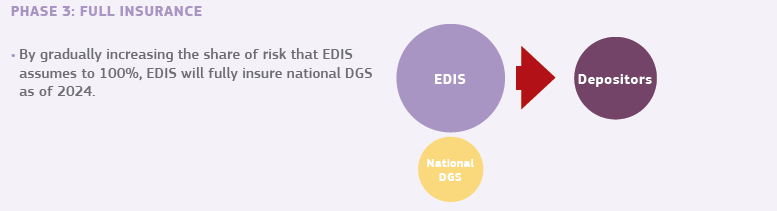 56
Source: European Commission, «A Stronger Banking Union»
Il mandato dei DGS nella Direttiva 2014/49/UE
Interventi in diverse fasi della crisi bancaria 
e in diverse forme
DGSD 
Art. 11
Rimborso dei depositanti
Comma 1
Risoluzione
Obbligatori
Comma 2
Misure alternative
Comma 3
Trasferimenti di attività e passività 
in liquidazione
Volontari
Comma 6
Decreto legislativo n. 30/2016, art. 96-bis, comma 1-bis
57
Questioni aperte
3
Valorizzare, tra gli strumenti alternativi, lo strumento della cessione di attività e passività nell’ambito della liquidazione
1
Esigenza di rivedere la normativa sugli aiuti di stato applicabile ai DGS
2
4
Applicare un effettivo principio di proporzionalità, preservando il ruolo dei DGS nazionali nel quadro dell'EDIS
Ricercare un’idonea soluzione al problema della disponibilità di risorse finanziarie per i DGS nazionali, nell'ambito del meccanismo di finanziamento dell’EDIS
58